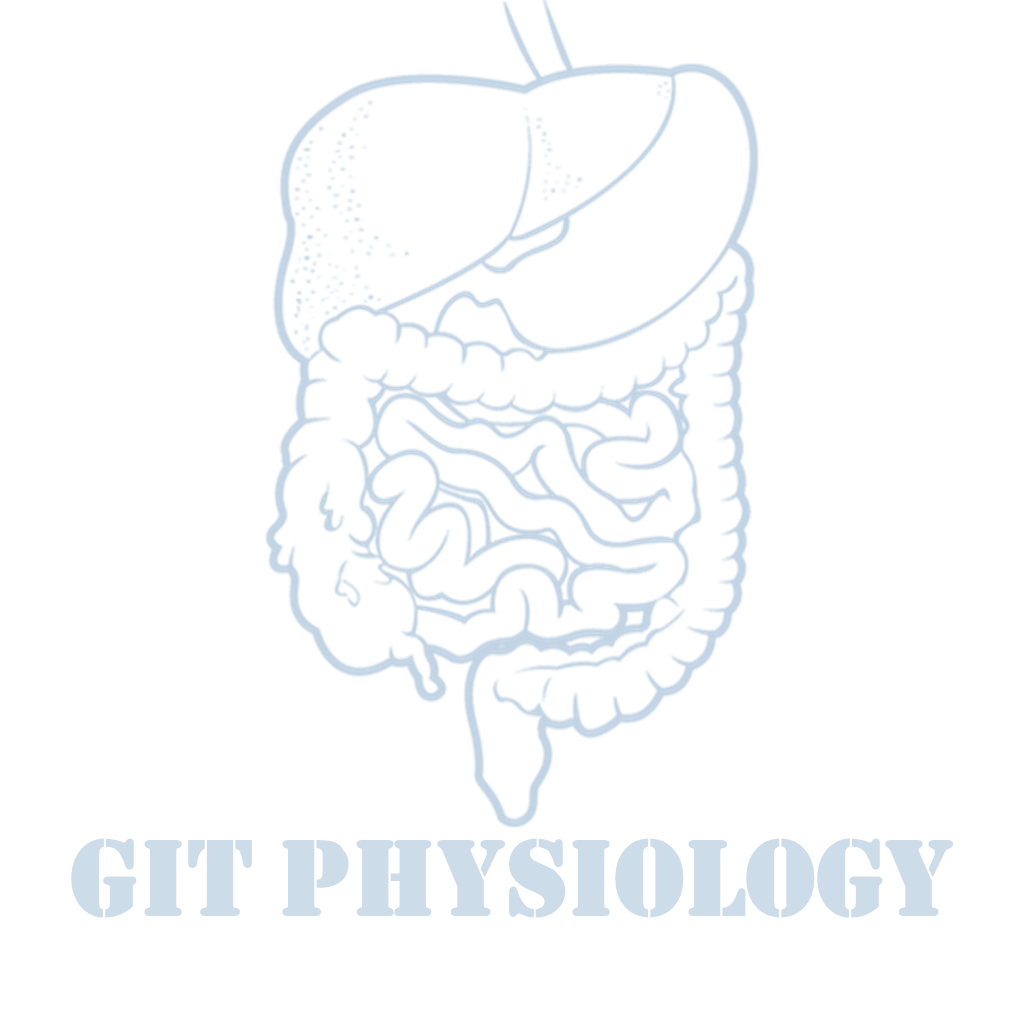 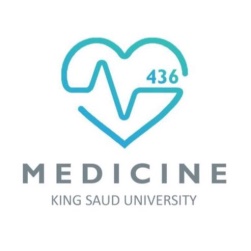 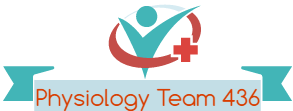 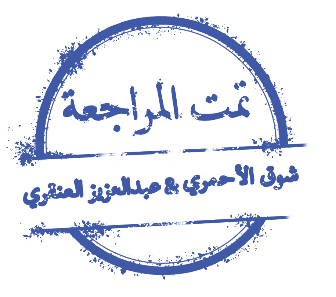 Text
Only in Females’ slide
Only in Males’ slides
Important
Numbers
Doctor notes
Notes and explanation
Lecture No.9
“Nothing Is Impossible. The Word Itself Says I'm Possible ”
1
platelet structure & function
Objectives:
1-Understand platelet normal ultrastructure.
2-Understand the functions of different platelets organelles and surface receptors.
3-Understand the mechanisms of platelet functions.
4-Relate membrane receptors and granule content to normal function in homeostasis and bleeding platelet disorders.
2
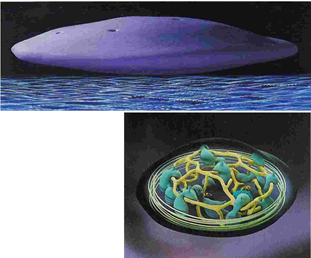 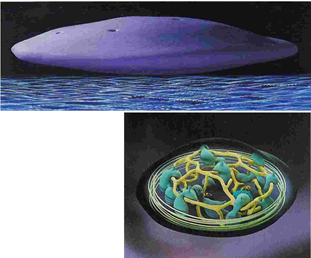 كانو يعتقدون ان السيرفس الخارجي للبلاتليتس سموذ واملس لكن لما شافوها بالالكترومايكروسكوب وكبروها لاحظوا ان سيرفسها غير مستوي يشبه السلكاي والقيراي في الدماغ عشان يزيد لي السيرفس ايريا.
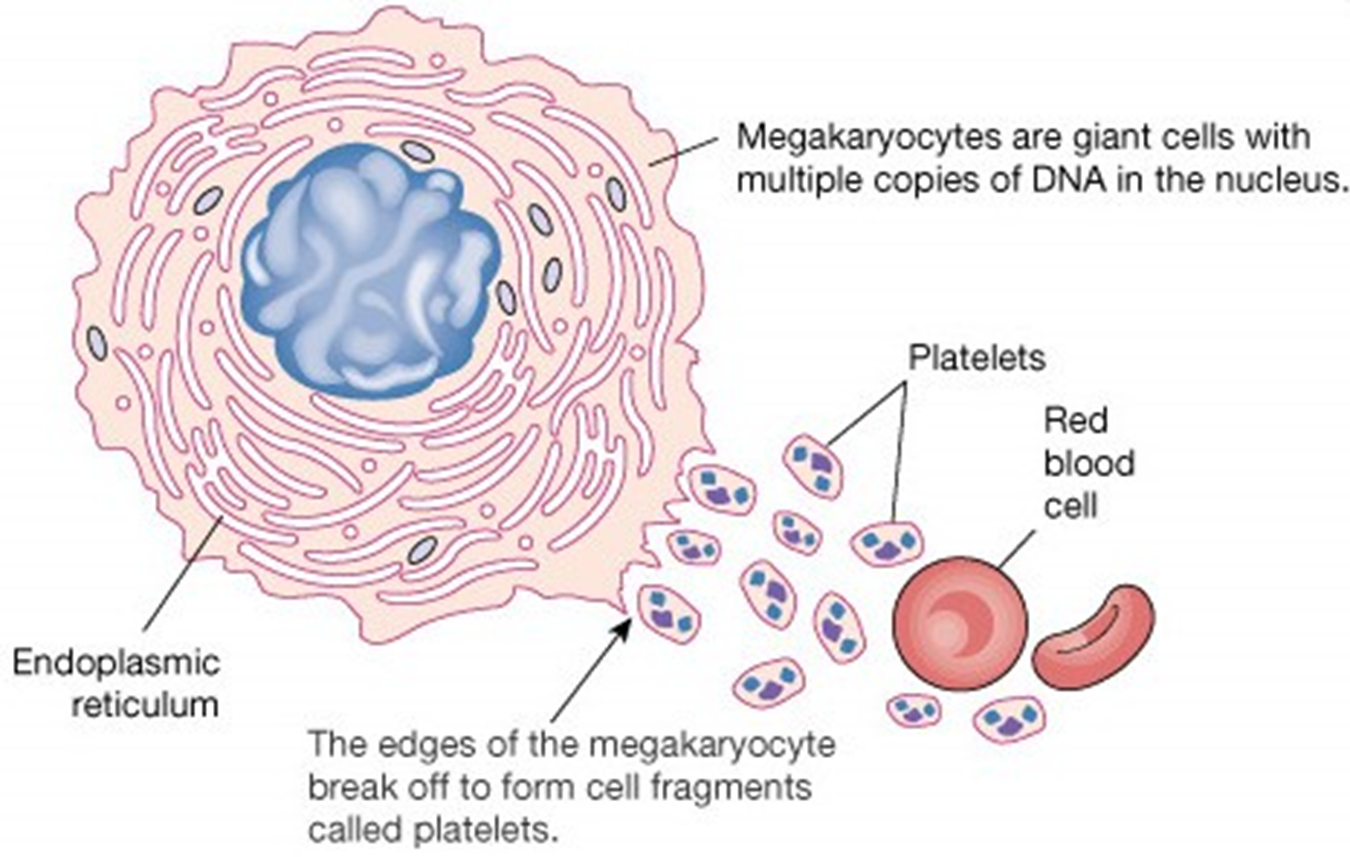 البلاتليتس ما اكتشفوها زي الوايت بلود سيلز والرد بلود سيلز كانو لما يشوفونها في السمير يعتبرونها بكتيريا او سيل فما كانوا يعطونها اي اهتمام حتى اكتشفوها وبدأت الابحاث عليها
More than WBCs and less than RBCs
لاني احتاجها وقت الطوارئ بس مو زي الرد بلود سيلز احتاجها طول الوقت
Platelets rich in actin and myosin which means it's able to contract that’s why it called small smooth muscle.
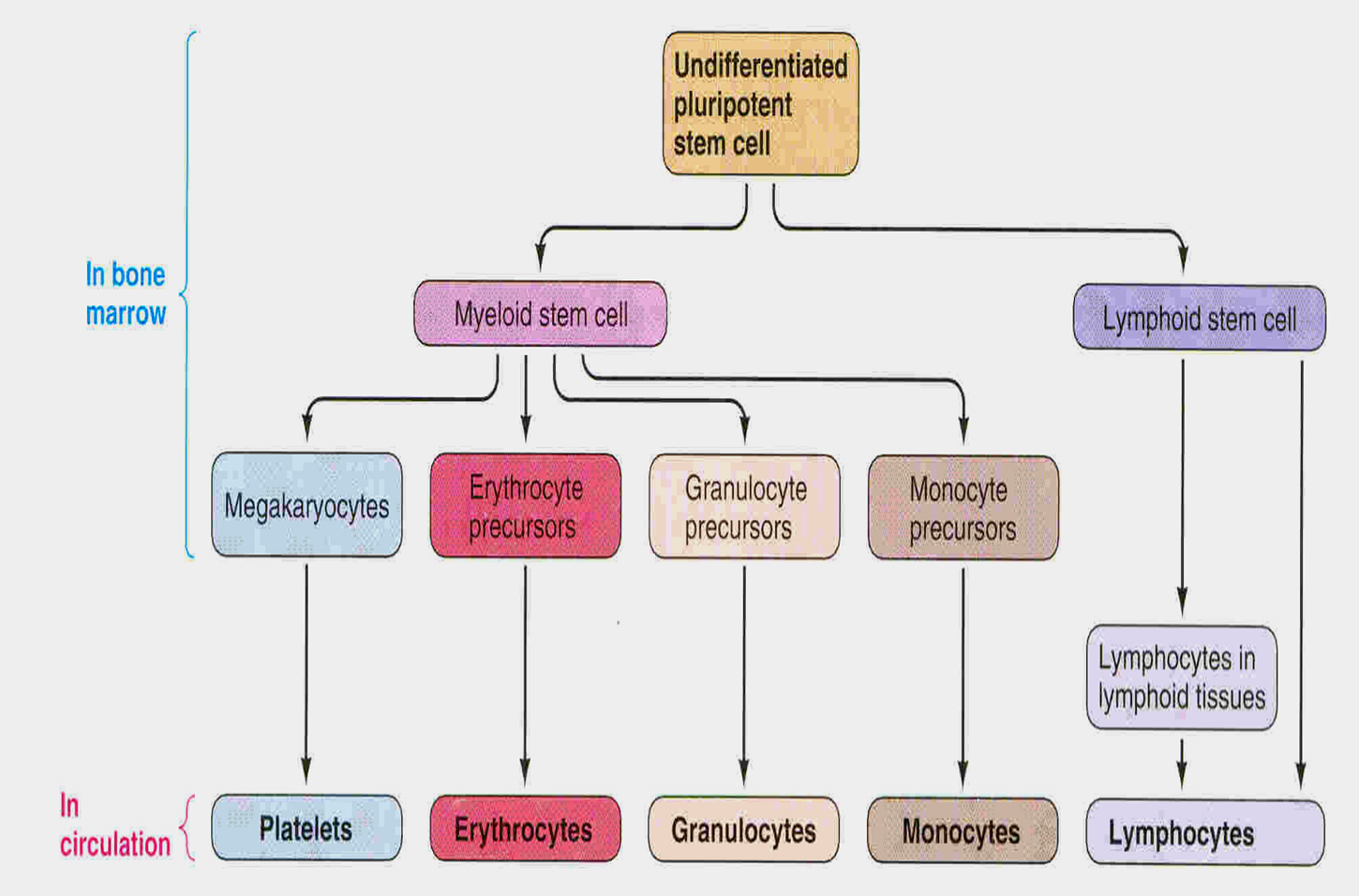 If the patient has normal platelet count but still have problems in aggregation and clotting formation, we should do platelet  functional  studies to check the receptors.
3
Important
الالفا قرانيولز شكلها يشبه الدنس بدي لكن الدنس بدي لونها اغمق تحت الالكترومايكروسكوب والالفا قرانيولز عددها اكثر
هذي القنوات (الكنال)  تميز البلاتليتس وهي عباره عن انفاجنيشن للسيل ممبرين داخل الخليه، وهو سستم من القنوات داخل الخليه له ثلاث وظائف: 
لما يصير اكتفيشن للرستنغ بليتلتس الاوبن كاناليكيولار سيستم بتطلع منه زي الاذرع فايدتها انها تزيد السيرفس ايريا.
تطلع منه محتويات القرانيولز من الاوبن كاناليكيولار سستم.
اي ستميولاي في البلازما او البلود تدخل للبليتلتس عن طريق الاوبن كاناليكيولار سيستم، والقنوات حقت الاوبن كاناليكيولار سستم تتميز انها متصله ببعضها.
السيتوبلازم للبلاتليتس يتميز انه ما فيه نواه زي الار بي سي
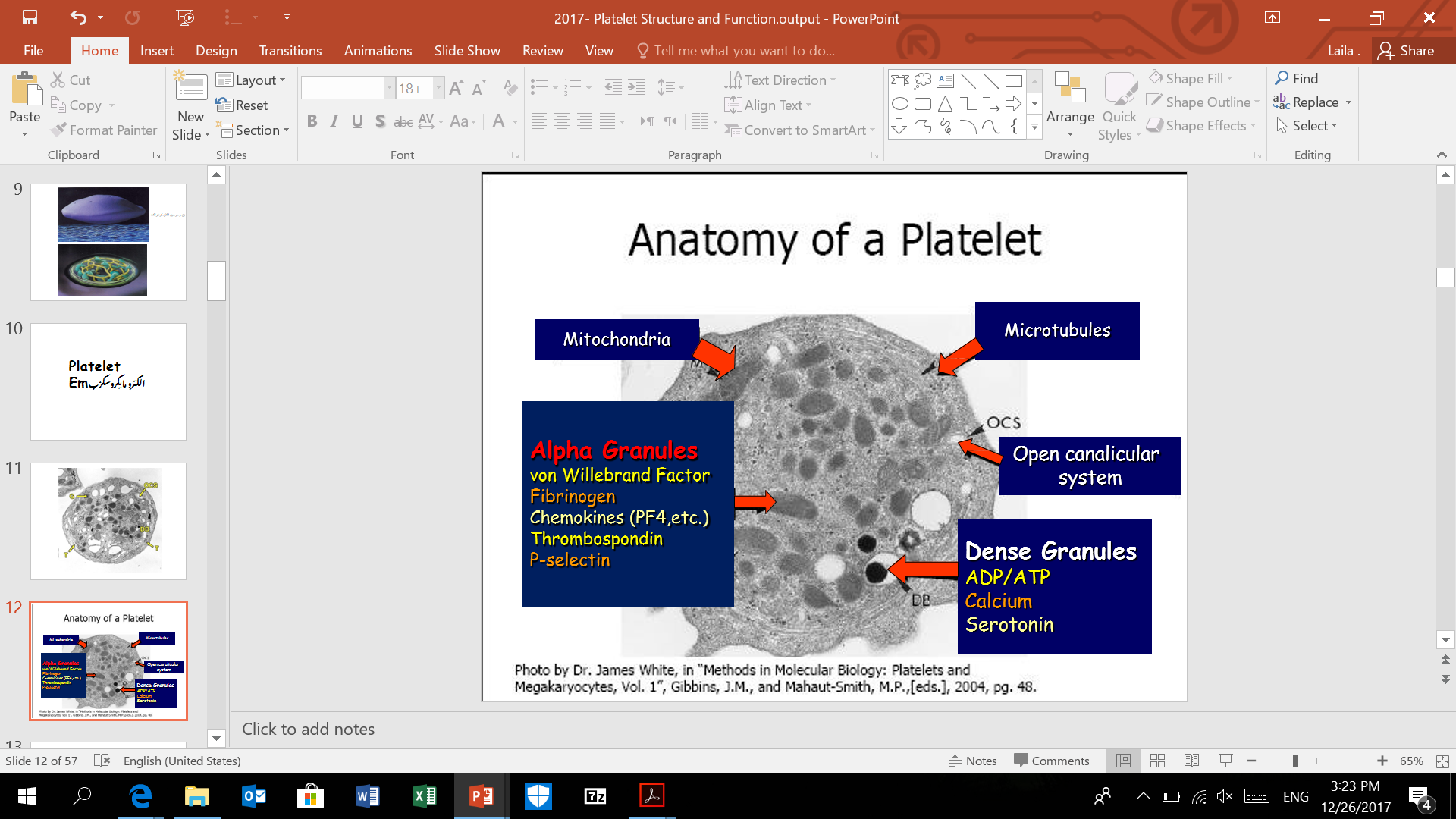 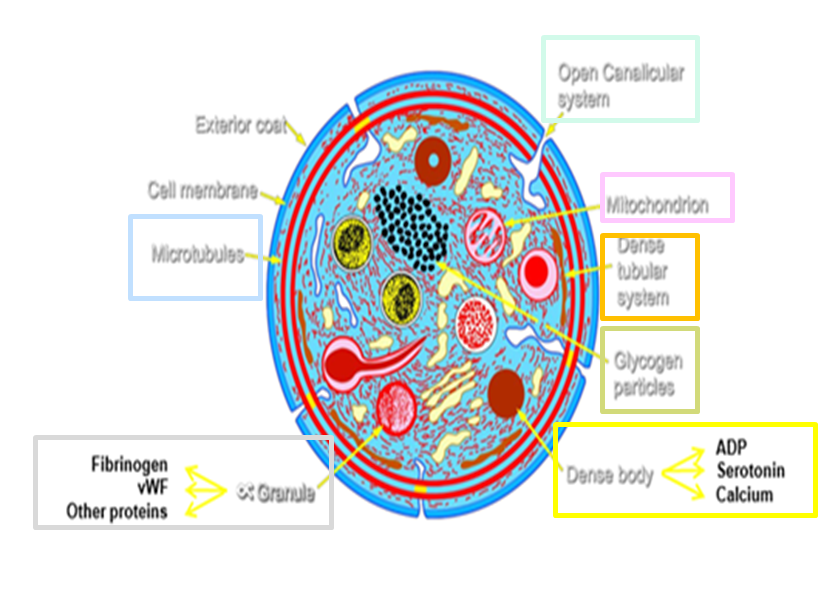 4
Very Important
Platelet receptors
Missing of anyone of these receptor the patient may suffer from bleeding disorder “disease” (patient has normal platelets COUNT).
Hi ! I’m the platelet 
I’ve 5 receptor
GP Ia, GP VI
Collagen
will bind with collagen
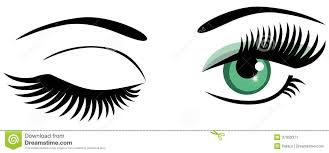 (GP Ib-IX-V)
vW Factor
One of coagulation factors and it's synthesis by endothelial cells
Responsible for adhesion
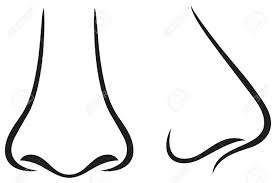 (TP α) 
TXA2 (thromboxane a2)
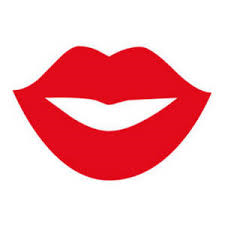 (GP IIb-IIIa)
Fibrinogen
& vWF
Fibrinogen is coagulation factor find in plasma.
Responsible for aggregation
(P2Y12)
ADP
5
Only in Females’ Slides
Just read it
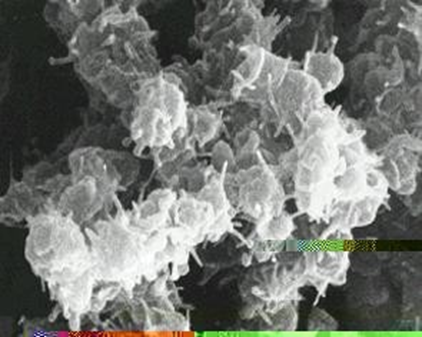 The formed plug is weak and transient so it needs to be more strong by formation of fibrin
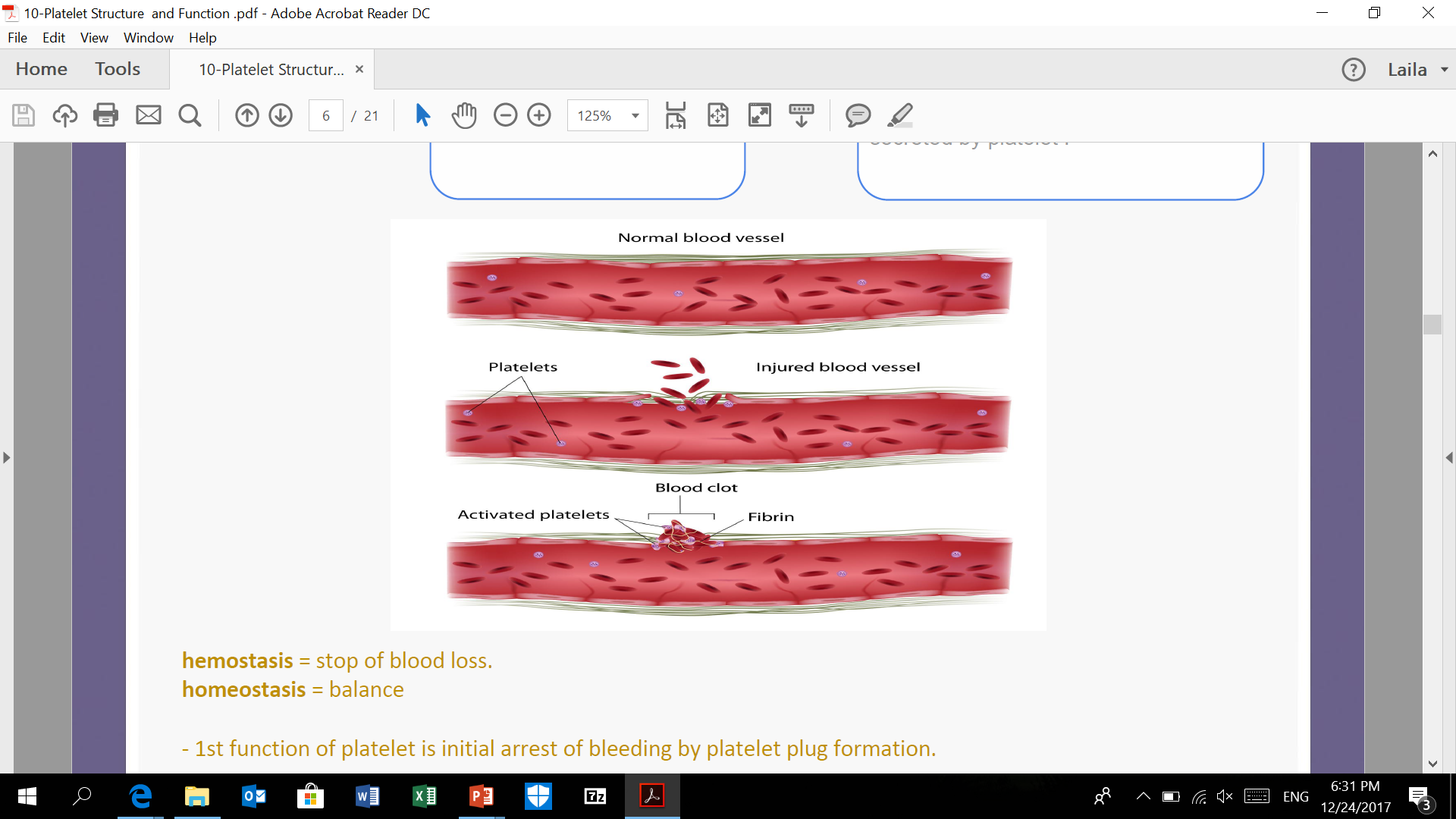 Hemostasis
9:59
Coagulation & Fibrinolisis
3:56
6
Only in Females’ Slides Except the Purple sentence.
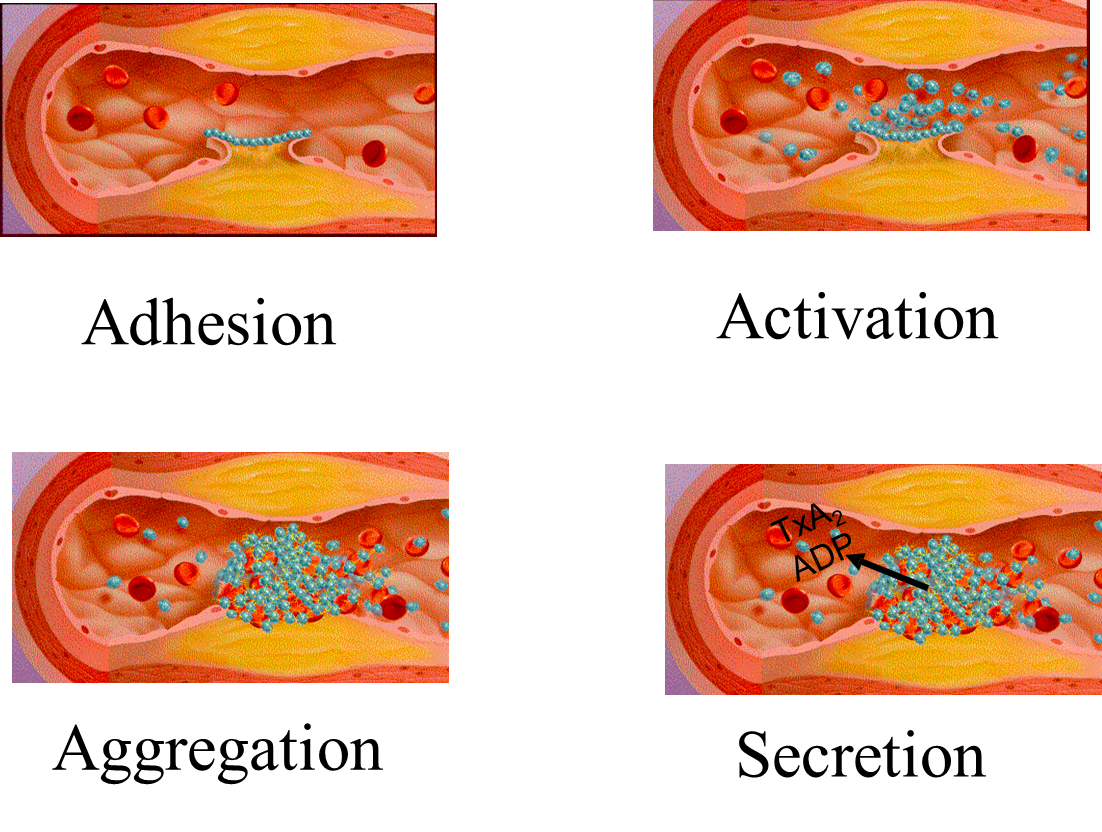 الأصفر كولاجين  والأخضر بلاتيت 
بلاتيت +كولاجين = Adhesion
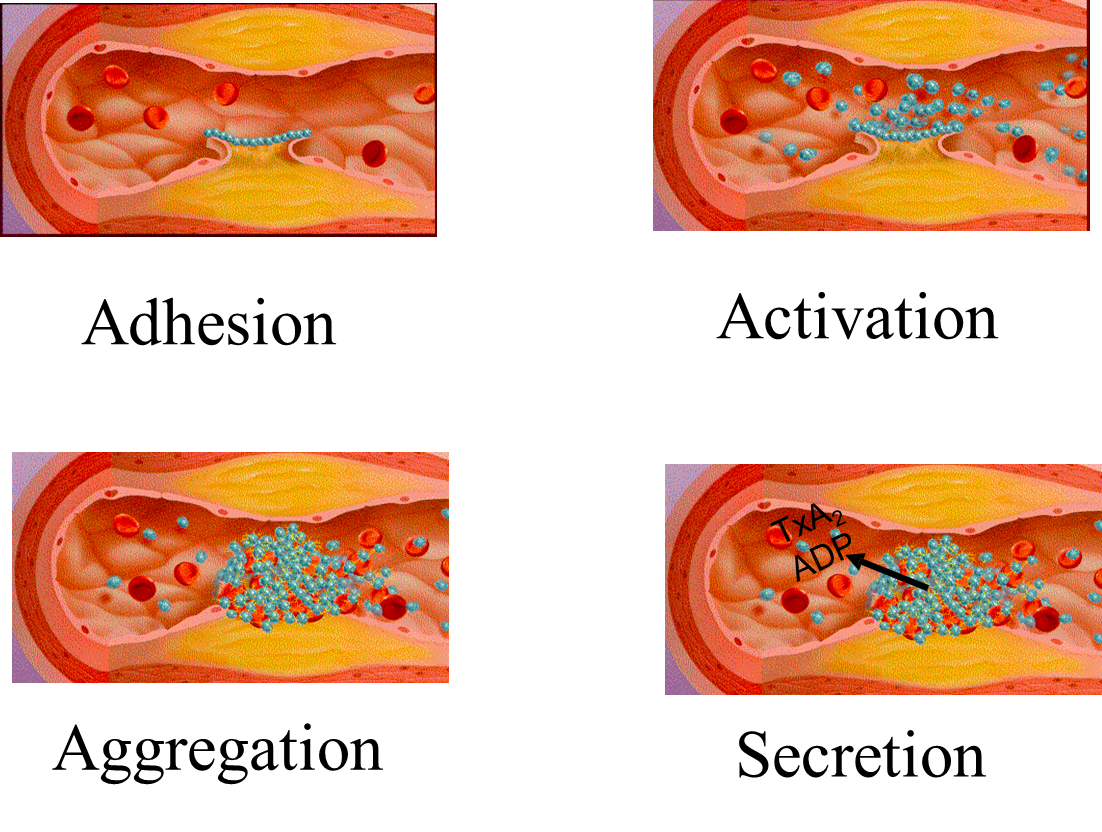 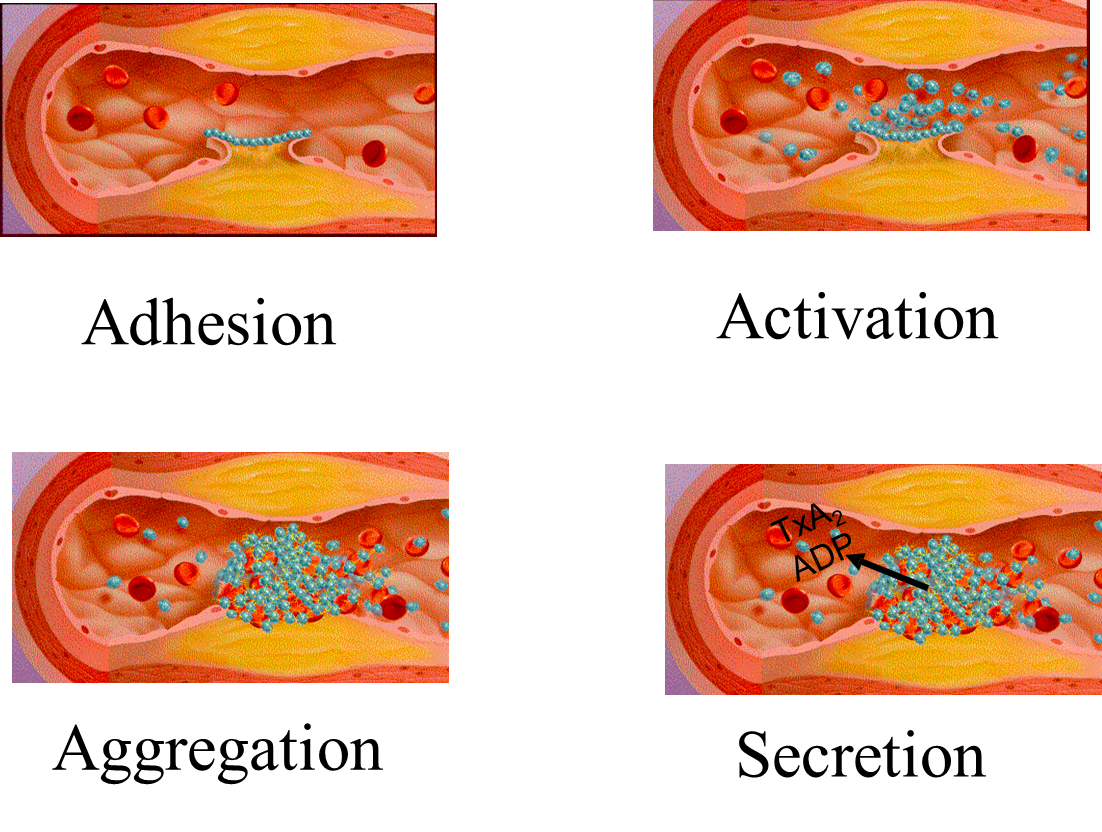 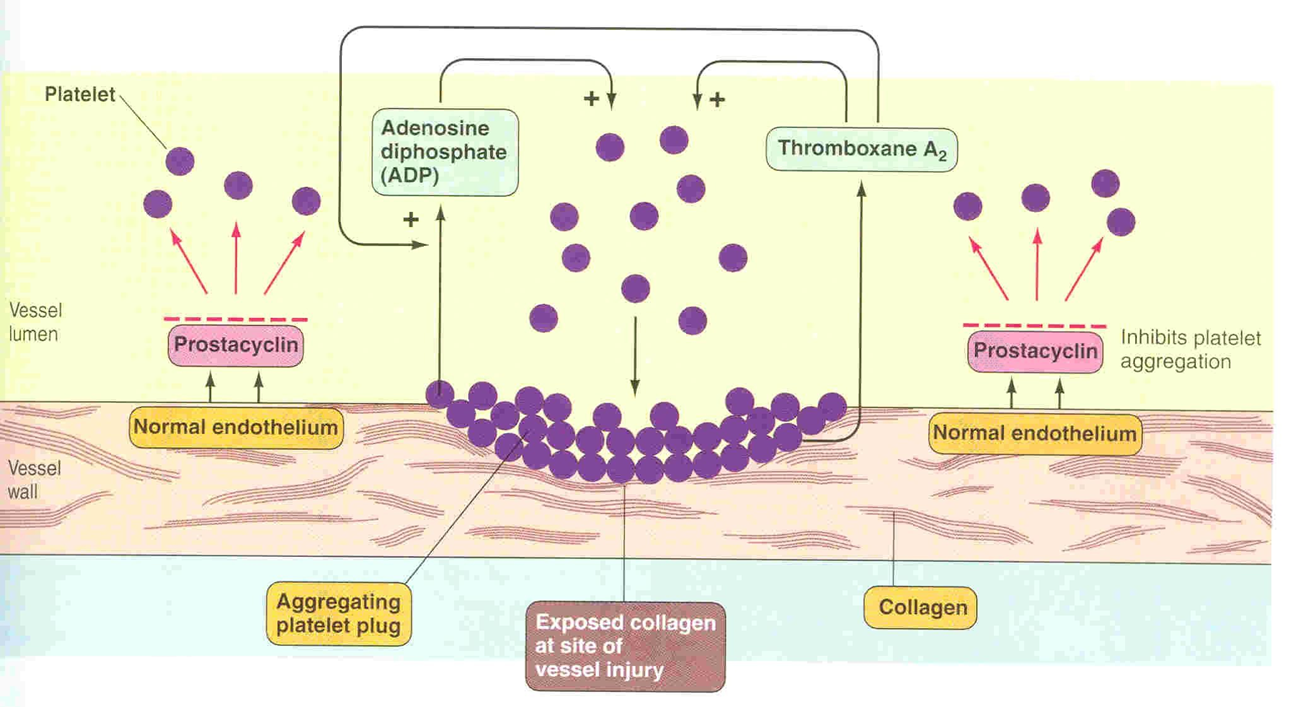 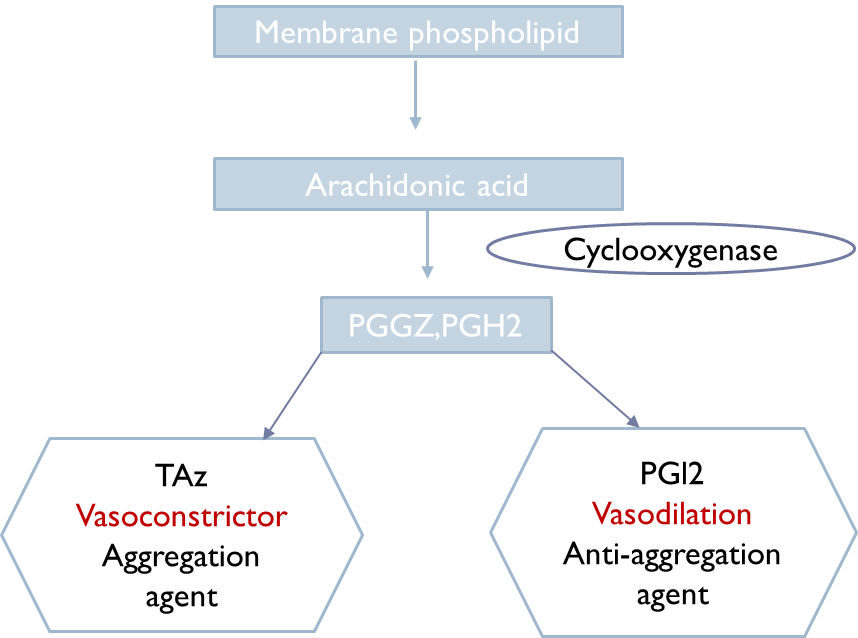 why thromboxane A2 and prostacyclin are together even when they're opposite in action? to maintain balance.
- platelet plug fast to form but weak and easy to break down, what's make it strong? when phospholipide released to the surface of the cell and reaction of coagulation and formation of fibrin will happen.
7
Only in Females’ Slides
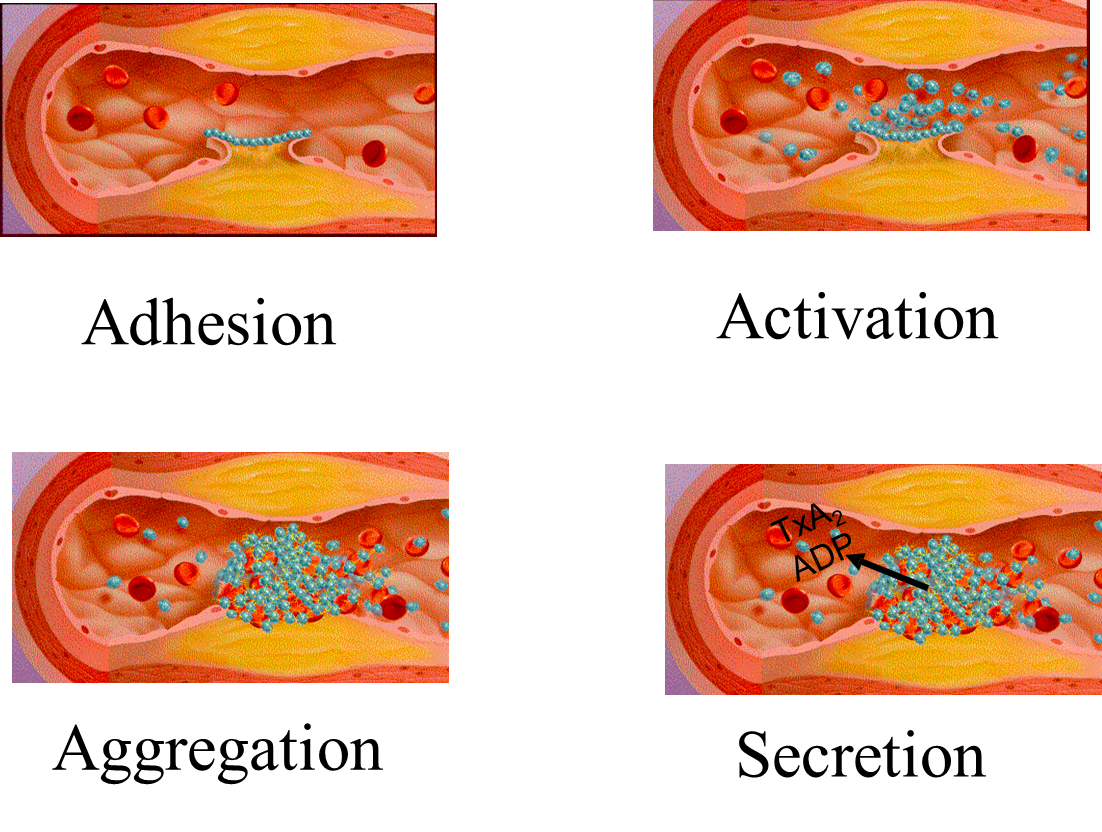 Resting platelet
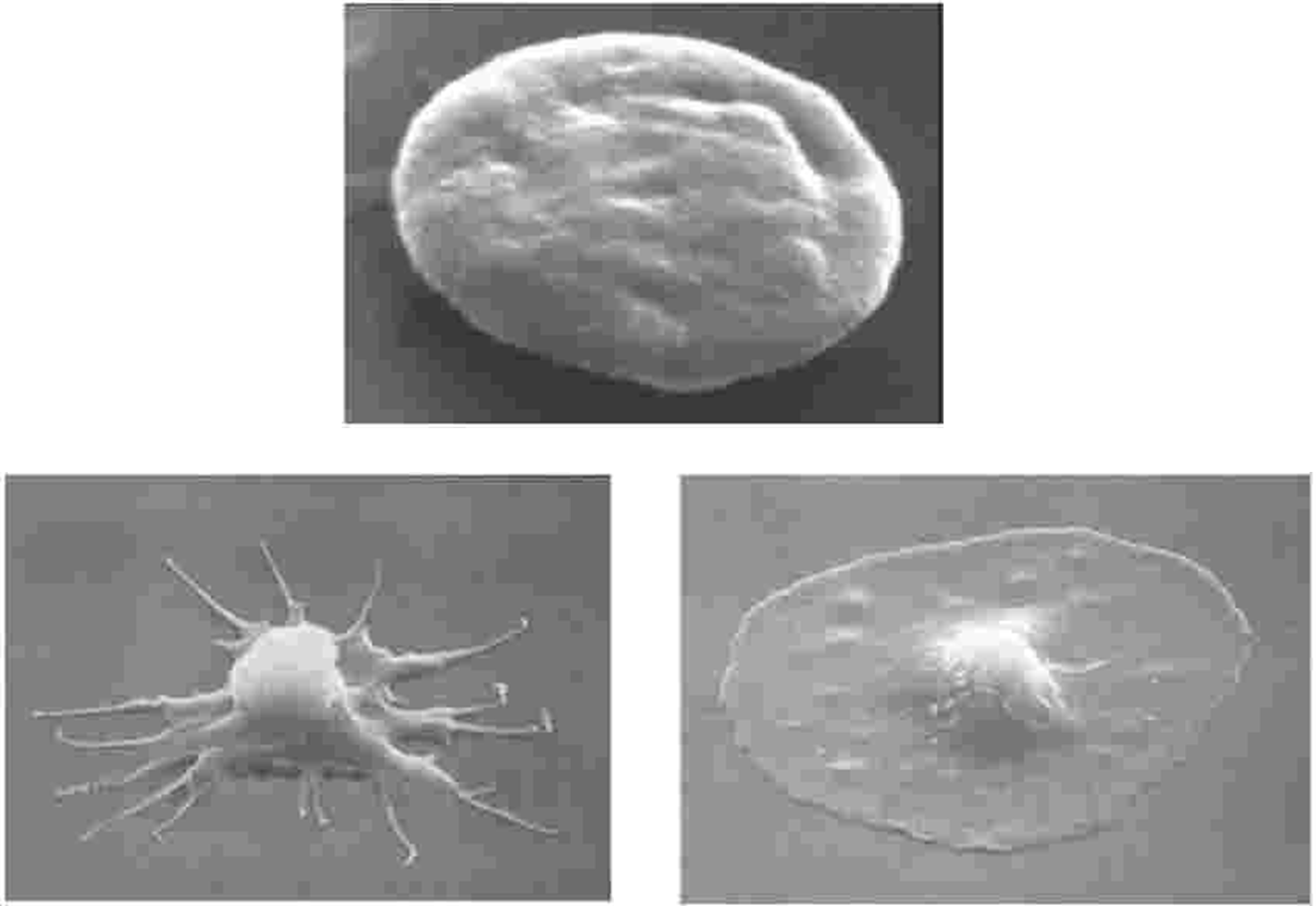 Activated platelet
Spread platelet
The benefit of spreading is to act as physical covering of injuries
8
Only in Females’ Slides
Role of platelet in coagulation (Cell based model)
This is ONLY FOR YOUR INFORMATION.
بس المطلوب تعرفون من هذه الصورة أن الـ 
Cell based model means the Extrinsic & intrinsic pathway occur in the surface of the platelets & endothelium.
TF
VIIa
IXa
fibroblast
Propagation
Xa
Prothrombin
Thrombin
Thrombin
Prothrombin
Xa
IXa
XIa
XIa
VIIIa
Platelet
Amplification
Activated platelets
9
Only in Females’ Slides
Summary of platelet activation (from slides)
Platelets are cell fragments derived from megakaryocyte in the bone marrow .
Platelets play a pivotal role in hemostasis by arresting bleeding from an injured blood vessels.
Bleeding can result from : platelet defects acquired or congenital.
Platelet function tests are used to detect abnormal platelet function.
Platelets are activated when brought into contact with collagen ,exposed when the endothelial blood vessel lining is damaged.
Activated platelets release a number of different coagulation and platelet activating factors.
Transport of negatively charged phospholipids to the platelet surface; provide a catalytic surface for coagulation cascade to occur.
Platelets adhesion receptors (integrins): Platelets adhere to each other via adhesion receptors forming a hemostatic plug with fibrin.
Myosin and actin filaments in platelets are stimulated to contract during aggregation further reinforcing the plug and help release of granule contents.
GPIIb/IIIa: the most common platelet adhesion receptor for fibrinogen and von Willebrand factor (vWF).
Only in Males’ Slides
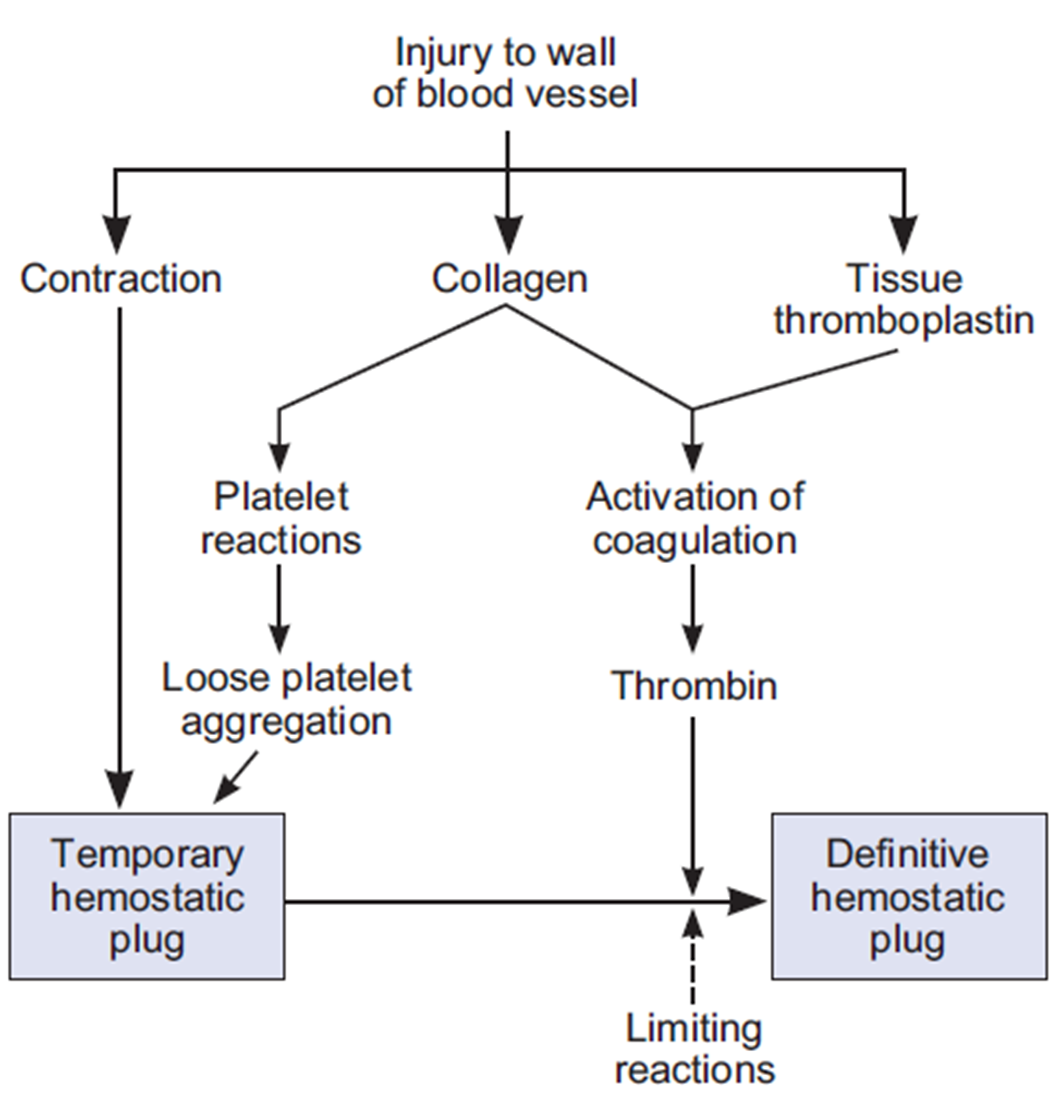 10
Only in Females’ Slides
Normally in healthy people there are thousands of injuries occur in blood vessels but we don't feel them because platelets repair everything but if our platelets aren't normal, it may cause bleeding need long time to stop, bruises without trauma, spots on skin, epistaxis or abnormal menstrual bleeding in females.
11
Congenital platelet disorders
Bernard-Soulier syndrome
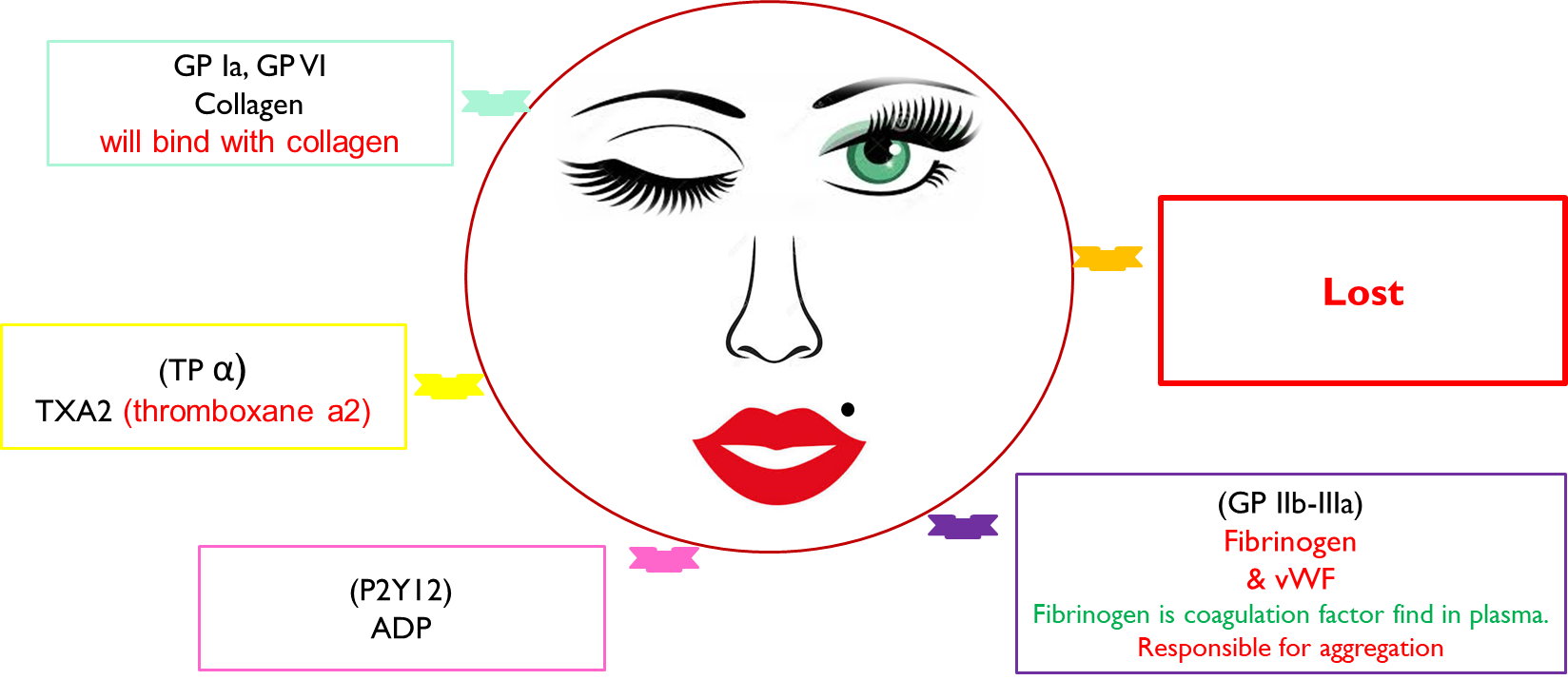 Glanzmann thromasthenia
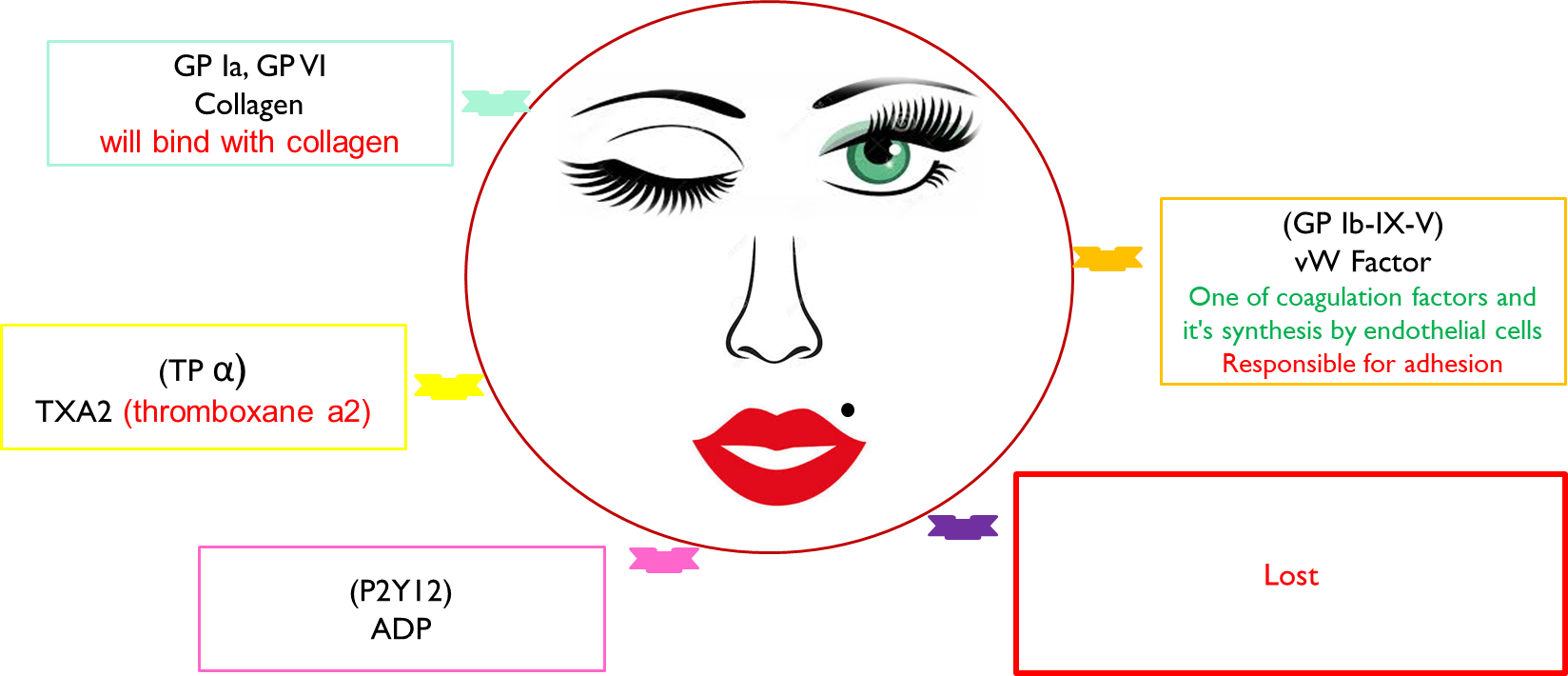 12
13
Only in Males’ Slides
Factors affecting blood platelet count
↓Pregnancy
↑adrenaline
Age  
↓in newborn
↑Injury
Menstrual cycle:
↓prior to menstruation
↑After menstruation
↑Hypoxia
↓Smoking
Nutritional deficiencies↓
E.g.: vitamin b12,folic acid, iron
14
Only in Females’ Slides
Case study
A 7 years old girl complaining of severe bruising since birth and if she had injury she would blee for days.  She had epistaxis which lasted for days ,her mother said :”she just bruise more easily than her older sister.”

Investigation:
CBC
RBC
WBC
platelet 

Platelet morphology: 
     Normal

Aggregometry :
     Absent platelet aggregation in response to ADP,collagen ,thrombin and epinephrine.
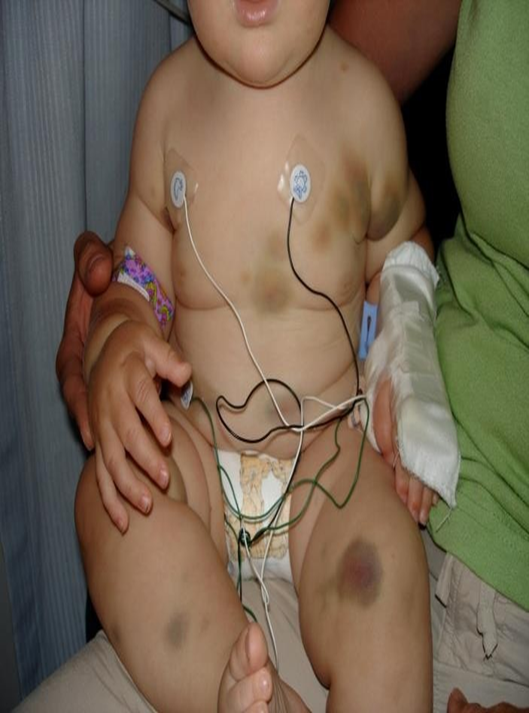 Diagnosis: Glanzmann's Thrombasthenia
15
Summary
Platelet Activation: 
Platelets are activated when brought into contact with collagen exposed when the endothelial blood vessel lining is damaged.
Activated platelets release a number of different coagulation and platelet activating factors. 
Transport of negatively charged phospholipids to the platelet surface; provide a catalytic surface for coagulation cascade to occur.
Platelets adhesion receptors (integrins): Platelets adhere to each other via adhesion receptors forming a hemostatic plug with fibrin. 
Myosin and actin filaments in platelets are stimulated to contract during aggregation further reinforcing the plug and help release of granule contents. 
GPIIb/IIIa: the most common platelet adhesion receptor for fibrinogen and von Willebrand factor (vWF) Bleeding
16
Thank you!
اعمل لترسم بسمة، اعمل لتمسح دمعة، اعمل و أنت تعلم أن الله لا يضيع أجر من أحسن عملا.
The Physiology 436 Team:
Team Leaders: 
 Laila Mathkour
 Mohammad Alayed
Females Members:
Haifa Alwael
Shatha Alghaihb
Monera alayuni
Males Members: 
Fouad Faathi
Hassan alshammari
Contact us:
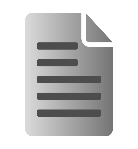 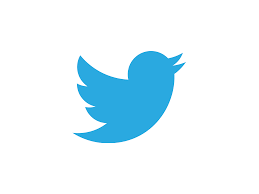 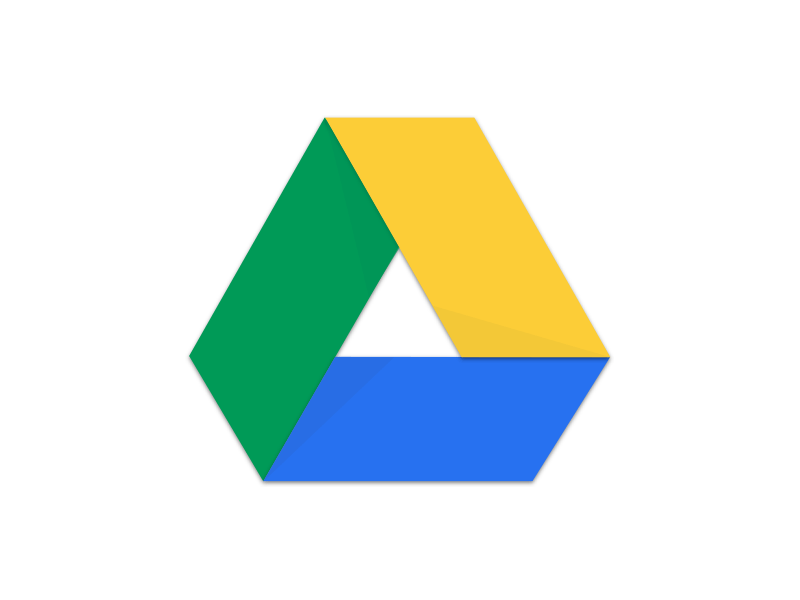 References: 
2017-2018 Dr. Dr. Abeer Alghomals’s Lecture & Notes.
2017-2018 Prof. Shahid Habib’s Lecture & Notes.
Guyton and Hall Textbook of Medical Physiology (Thirteenth Edition.)
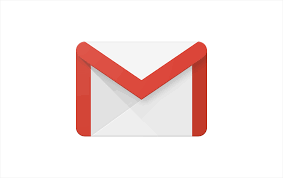 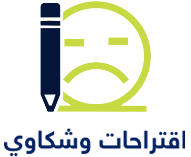 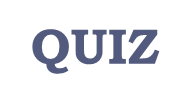 17
اللهم اني استودعتك ما حفظت وما قرأت وما فهمت، فرده لي وقت حاجتي إليه إنّك على كل شيءٍ قدير.